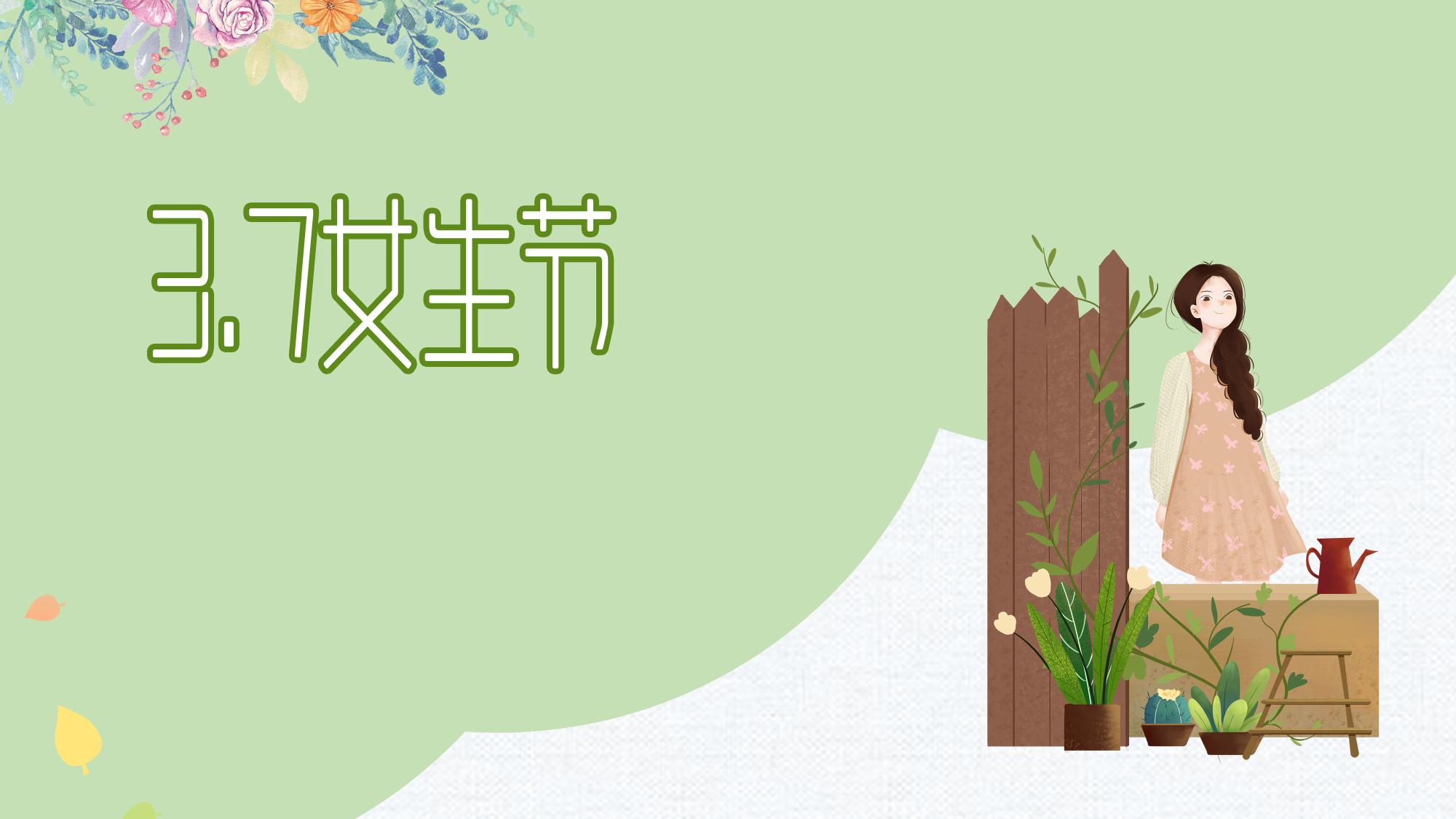 GIRLS’DAY
就是要给女生宠爱一分都不能少
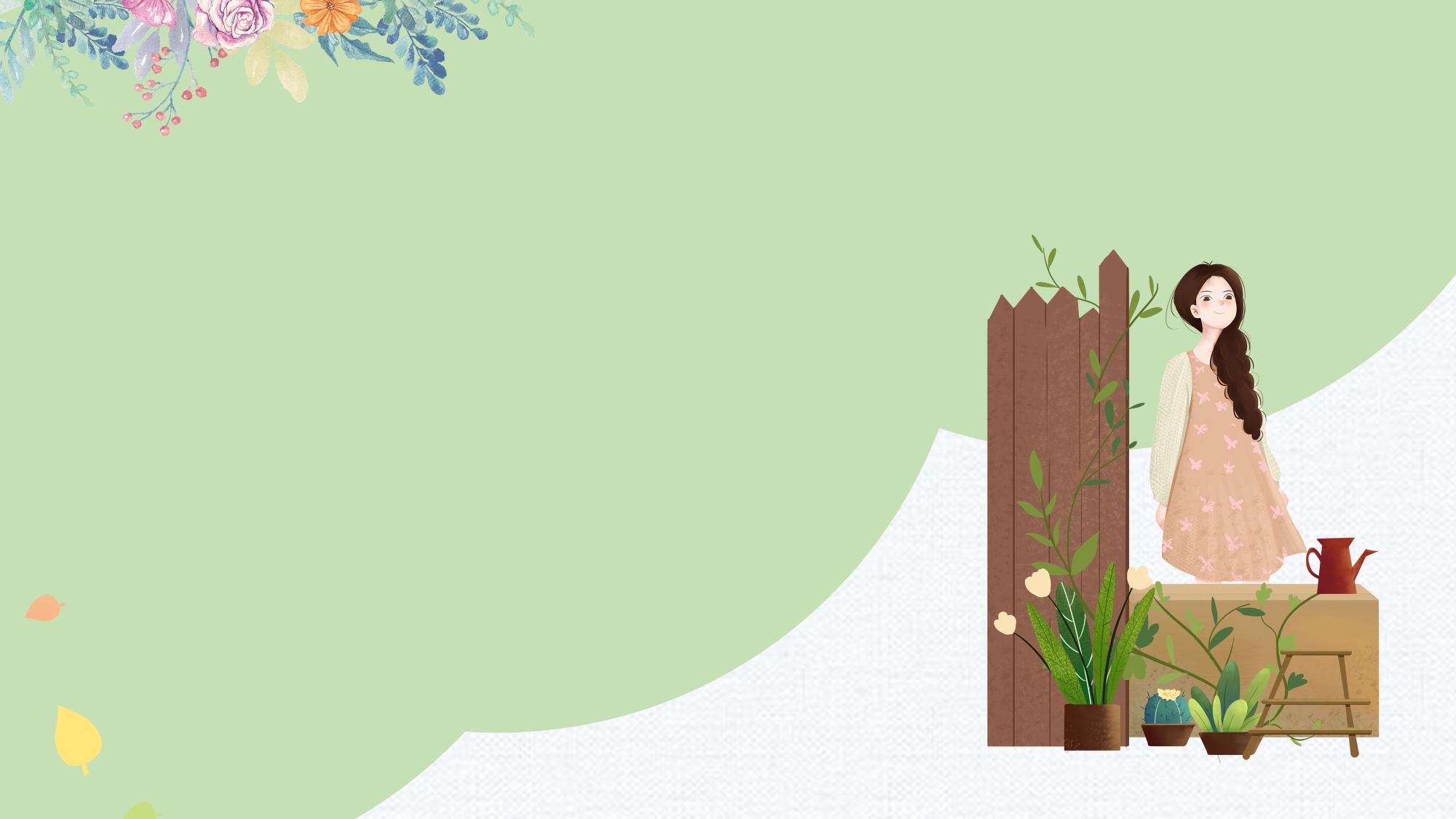 活动前期
活动中期
效果预估
活动后期
I want to be in quiet, not strong.
I want to be in quiet, not strong.
I want to be in quiet, not strong.
I want to be in quiet, not strong.
目录
01
02
03
04
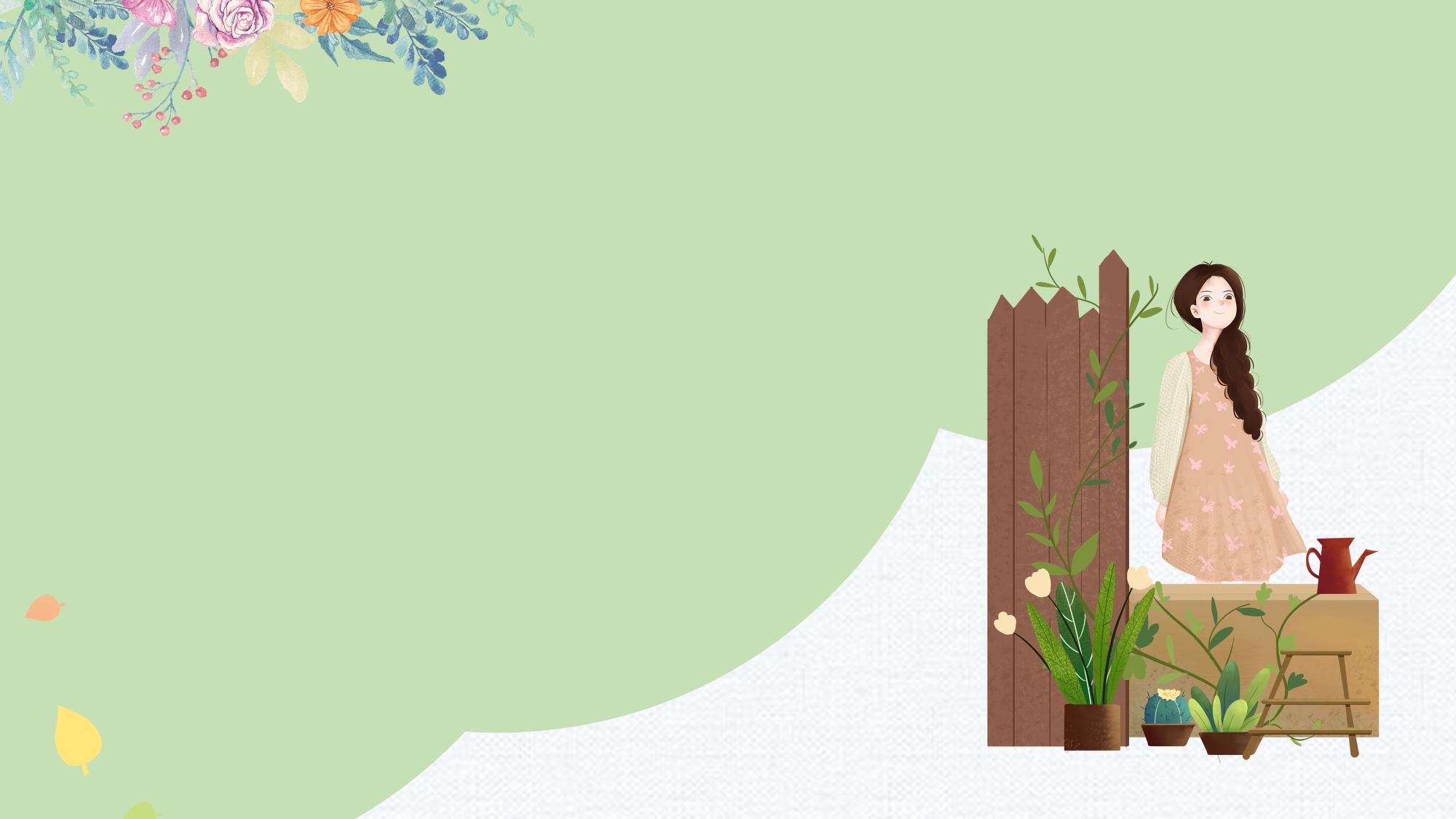 ONE
活动前期
在此录入上述图表的描述说明，在此录入上述图表的描述说明。在此录入上述图表的描述说明，在此录入上述图表的描述说明。
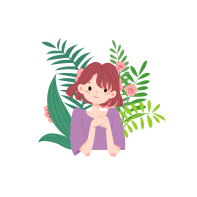 01 活动前期
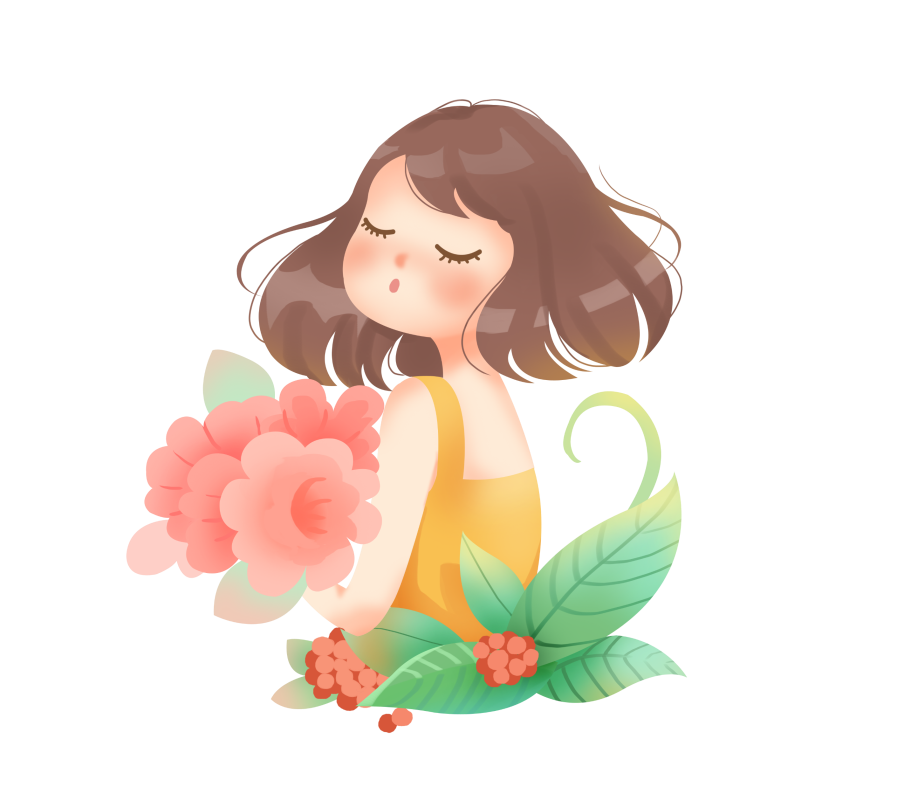 输入标题
输入标题
输入标题
01
02
03
标题内容
我们长期为客户提供专业的PPT策划设计制作等全程服务，凭借自身优势和专业化的独特视角为客户提供优质的PPT服务。
标题内容
我们长期为客户提供专业的PPT策划设计制作等全程服务，凭借自身优势和专业化的独特视角为客户提供优质的PPT服务。
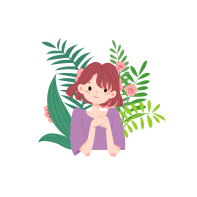 01 活动前期
点击添加
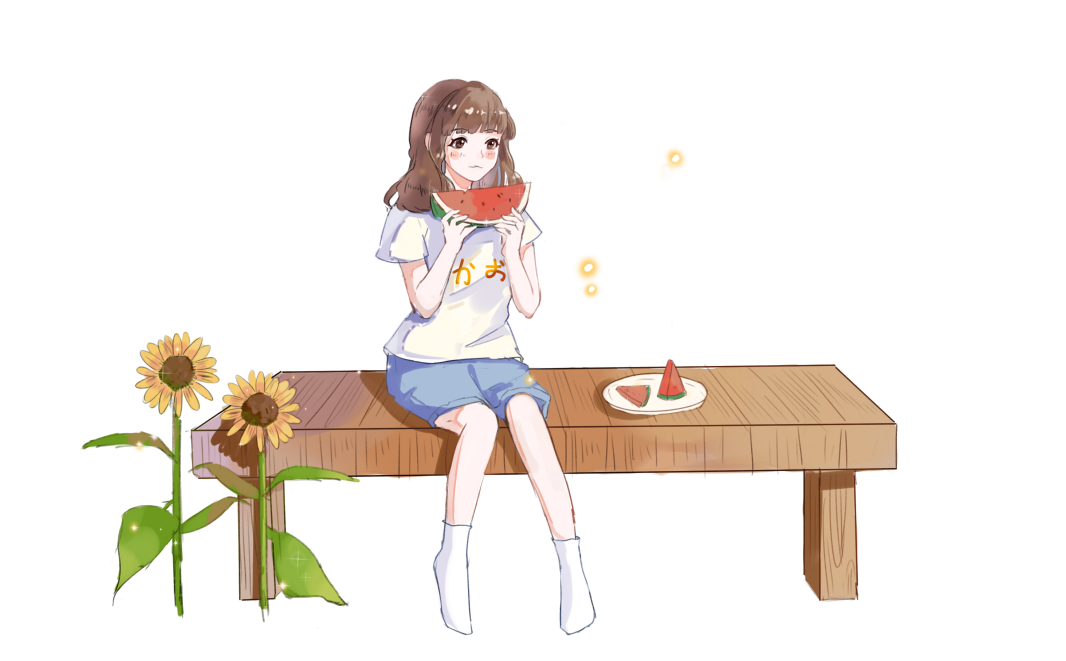 在此输入文字内容，文字不易太多，以简练为主，此模板作品在此输入文字内容
点击添加
在此输入文字内容，文字不易太多，以简练为主，此模板作品在此输入文字内容
点击添加
在此输入文字内容，文字不易太多，以简练为主，此模板作品在此输入文字内容
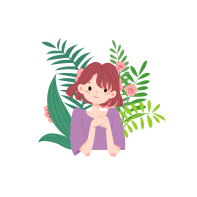 01 活动前期
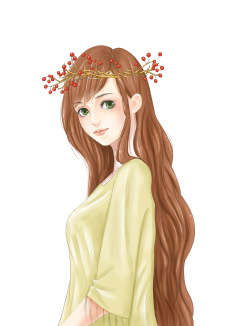 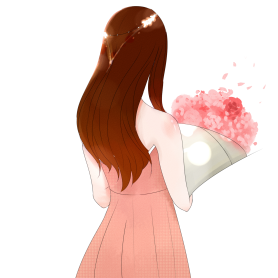 点击添加
点击添加
在此输入文字内容，文字不易太多，以简练为主，此模板作品在此输入文字内容
在此输入文字内容，文字不易太多，以简练为主，此模板作品在此输入文字内容
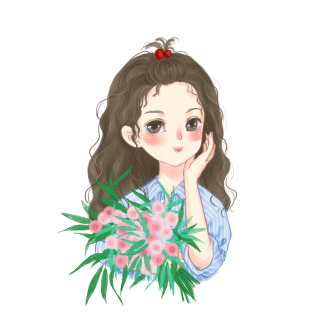 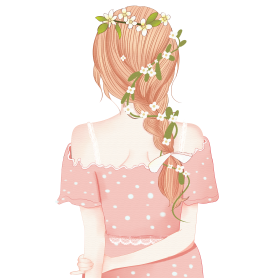 点击添加
点击添加
在此输入文字内容，文字不易太多，以简练为主，此模板作品在此输入文字内容
在此输入文字内容，文字不易太多，以简练为主，此模板作品在此输入文字内容
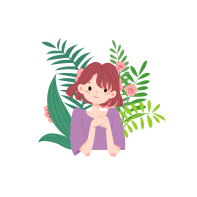 01 活动前期
在此输入文字内容，文字不易太多，以简练为主，此模板作品在此输入文字内容在此输入文字内容，文字不易太多，以简练为主，此模板作品在此输入文字内容在此输入文字内容，文字不易太多，以简练为主，此模板作品在此输入文字内容
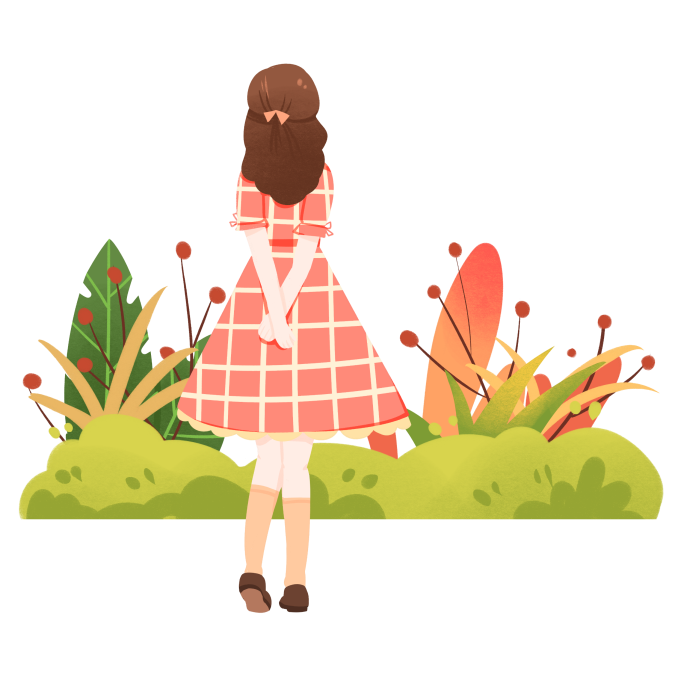 点击添加
在此输入文字内容，文字不易太多，以简练为主，此模板作品在此输入文字内容
点击添加
在此输入文字内容，文字不易太多，以简练为主，此模板作品在此输入文字内容
节日PPT模板 http:// www.PPT818.com/jieri/
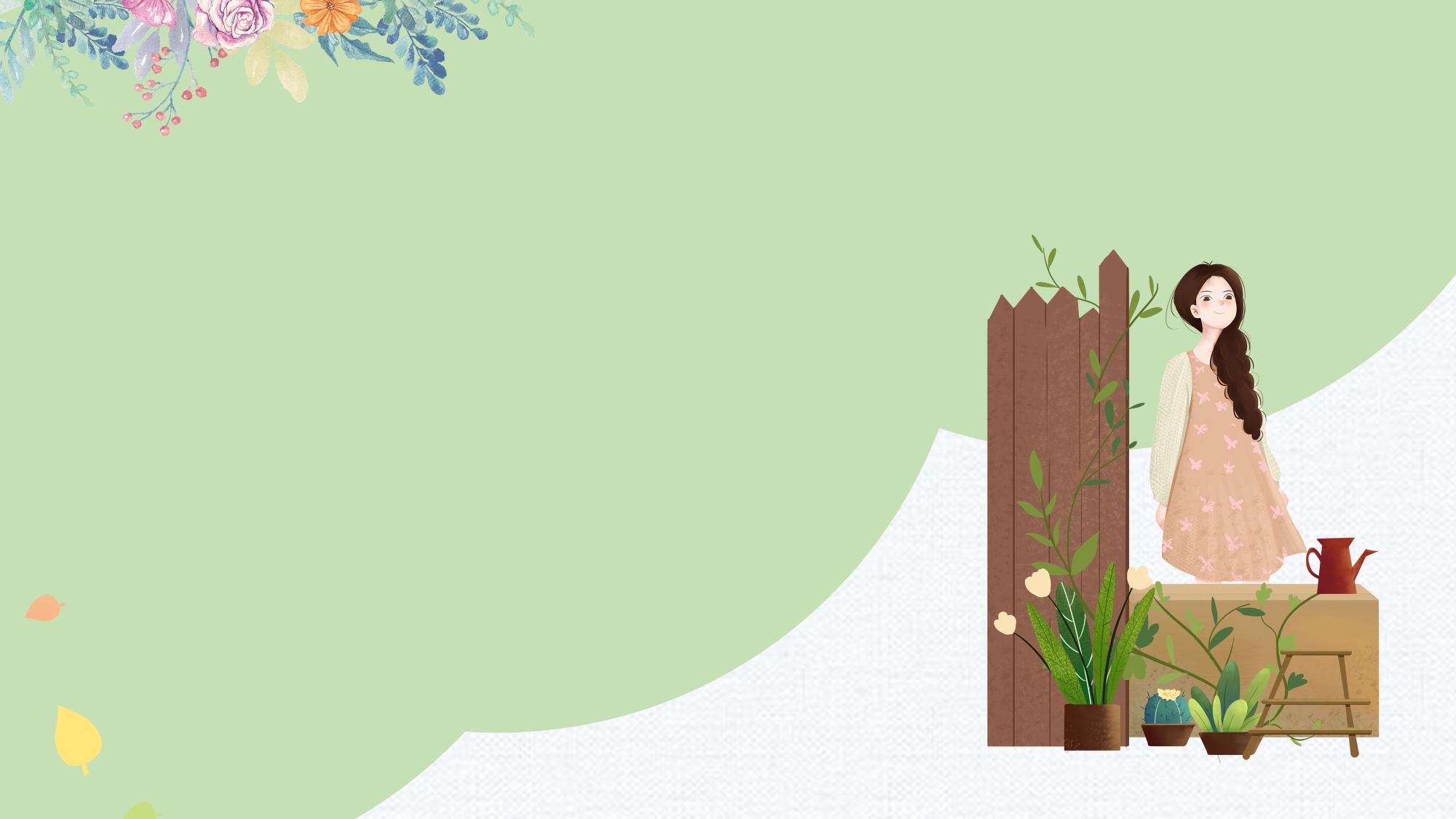 TWO
活动中期
在此录入上述图表的描述说明，在此录入上述图表的描述说明。在此录入上述图表的描述说明，在此录入上述图表的描述说明。
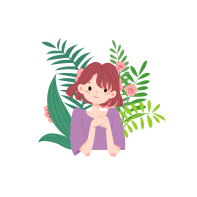 02 活动中期
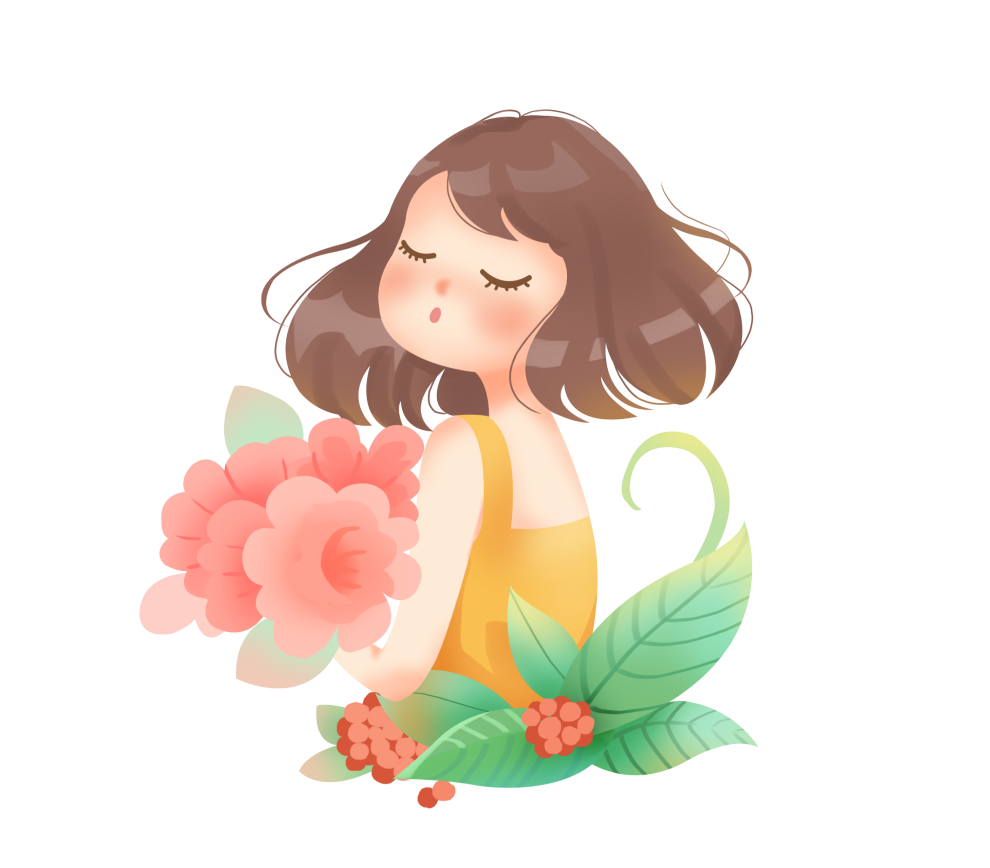 点击添加
在此输入文字内容，文字不易太多，以简练为主，此模板作品在此输入文字内容
点击添加
在此输入文字内容，文字不易太多，以简练为主，此模板作品在此输入文字内容
点击添加
在此输入文字内容，文字不易太多，以简练为主，此模板作品在此输入文字内容
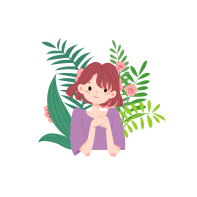 02 活动中期
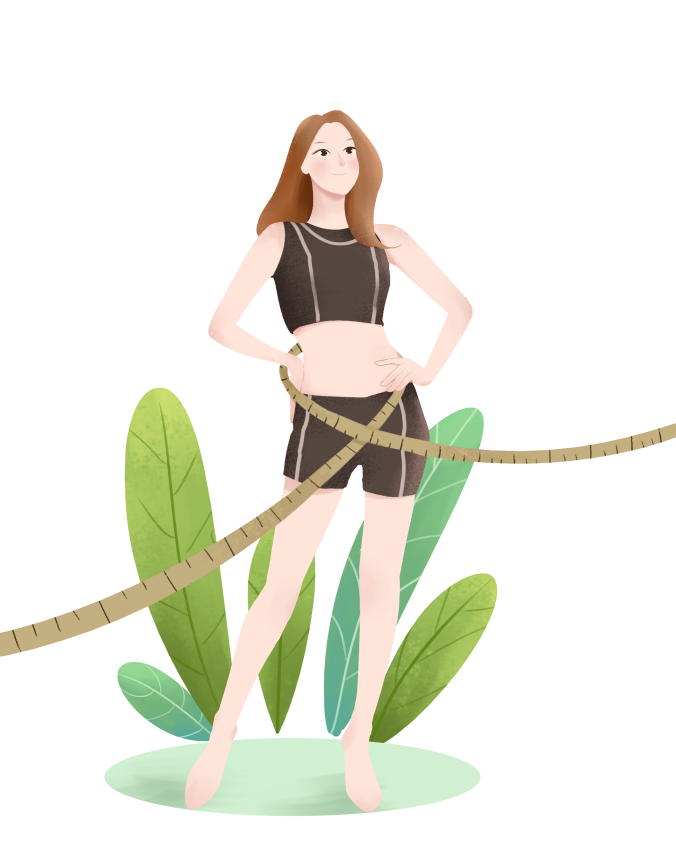 点击添加
在此输入文字内容，文字不易太多，以简练为主，此模板作品在此输入文字内容
点击添加
在此输入文字内容，文字不易太多，以简练为主，此模板作品在此输入文字内容
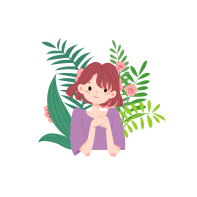 02 活动中期
标题文本预设
在此输入文字内容，文字不易太多，以简练为主，此模板作品在此输入文字内容
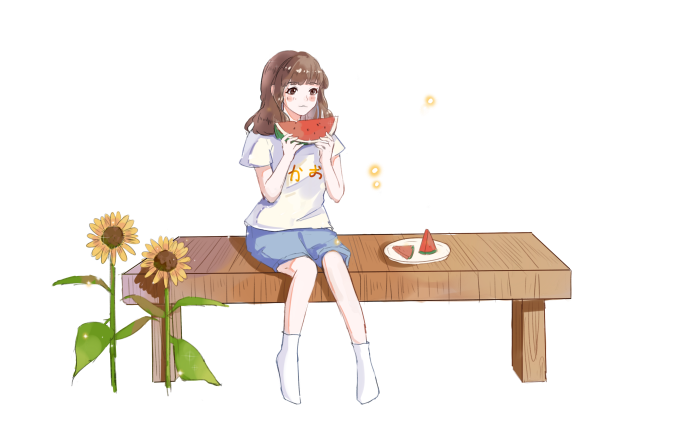 标题文本预设
标题文本预设
在此输入文字内容，文字不易太多，以简练为主，此模板作品在此输入文字内容
在此输入文字内容，文字不易太多，以简练为主，此模板作品在此输入文字内容
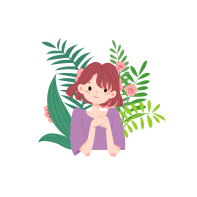 02 活动中期
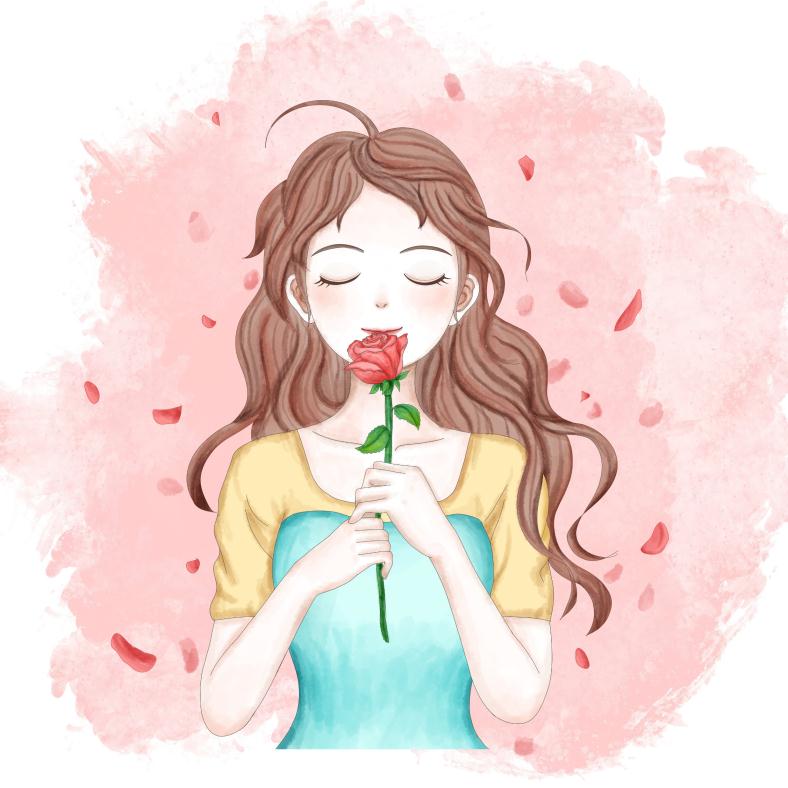 点击添加
在此输入文字内容，文字不易太多，以简练为主，此模板作品在此输入文字内容
点击添加
在此输入文字内容，文字不易太多，以简练为主，此模板作品在此输入文字内容
点击添加
在此输入文字内容，文字不易太多，以简练为主，此模板作品在此输入文字内容
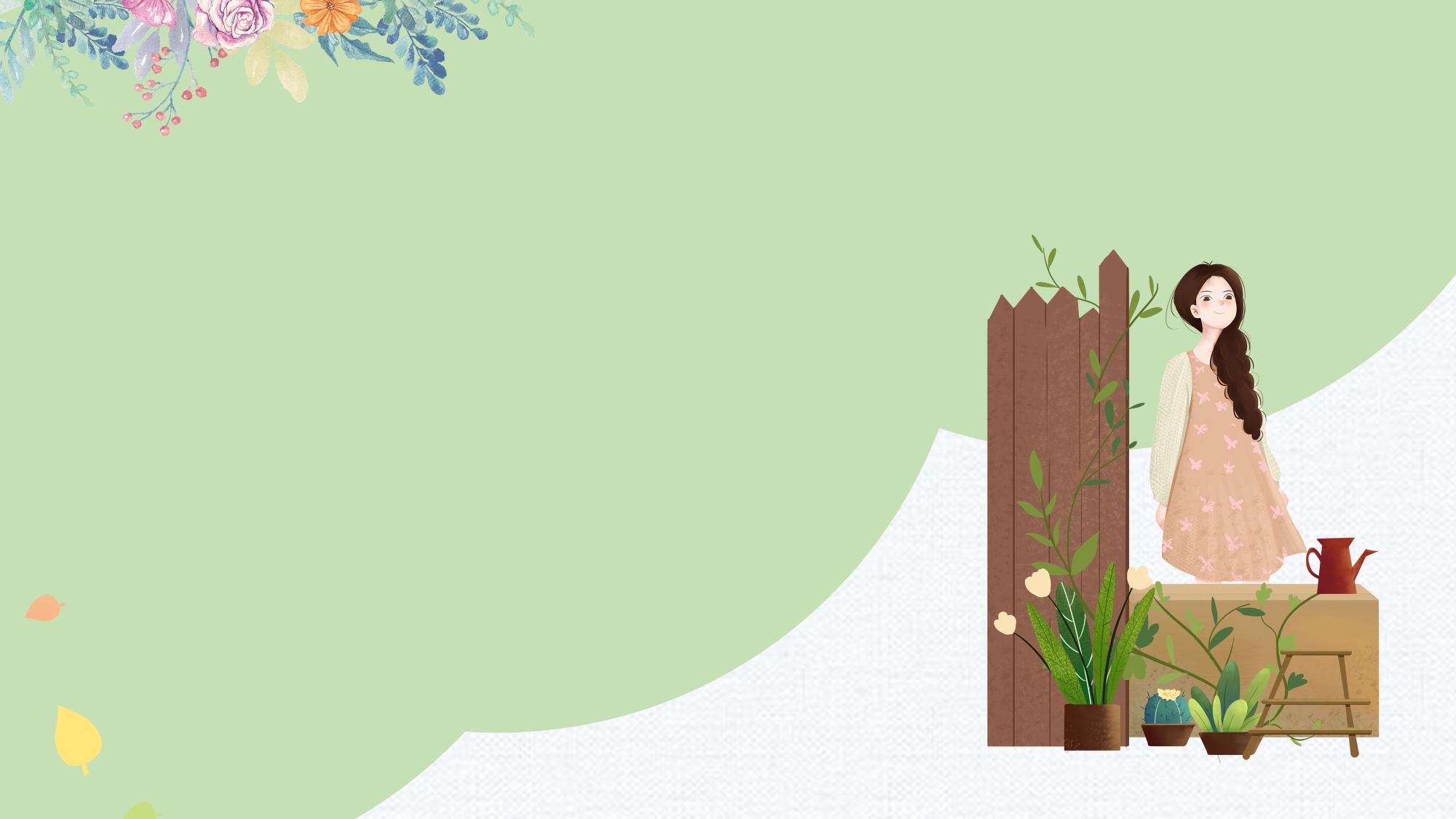 THREE
活动后期
在此录入上述图表的描述说明，在此录入上述图表的描述说明。在此录入上述图表的描述说明，在此录入上述图表的描述说明。
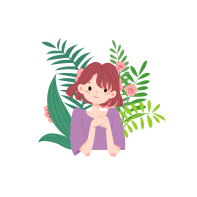 03 活动后期
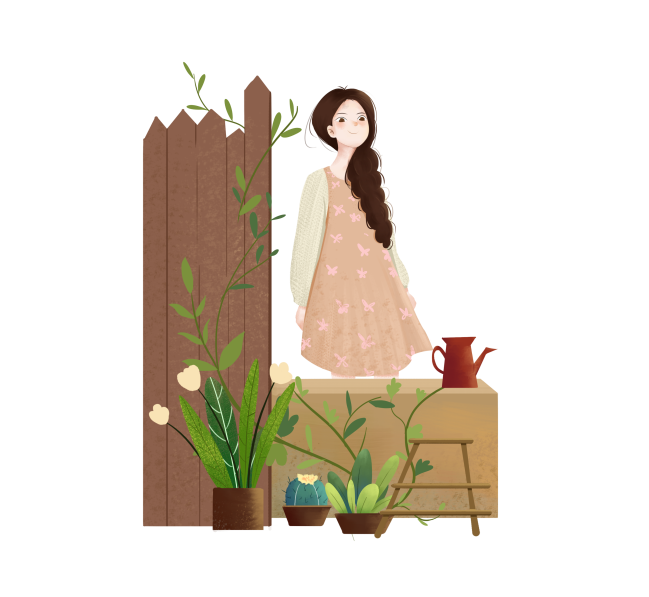 点击添加
点击添加
在此输入文字内容，文字不易太多，以简练为主，此模板作品在此输入文字内容
在此输入文字内容，文字不易太多，以简练为主，此模板作品在此输入文字内容
点击添加
点击添加
在此输入文字内容，文字不易太多，以简练为主，此模板作品在此输入文字内容
在此输入文字内容，文字不易太多，以简练为主，此模板作品在此输入文字内容
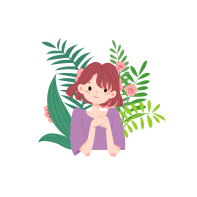 03 活动后期
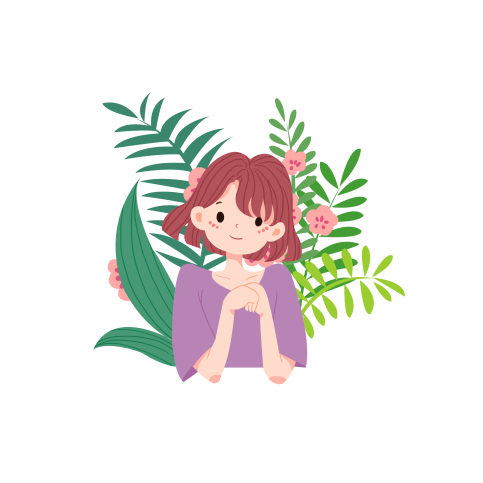 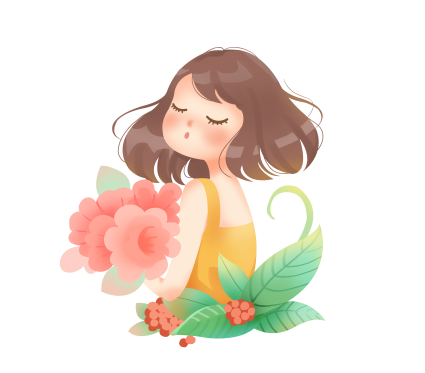 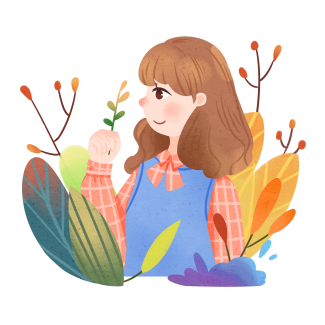 点击添加
点击添加
点击添加
在此输入文字内容，文字不易太多，以简练为主，此模板作品在此输入文字内容
在此输入文字内容，文字不易太多，以简练为主，此模板作品在此输入文字内容
在此输入文字内容，文字不易太多，以简练为主，此模板作品在此输入文字内容
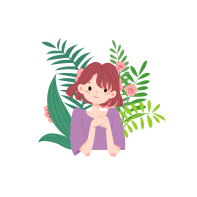 03 活动后期
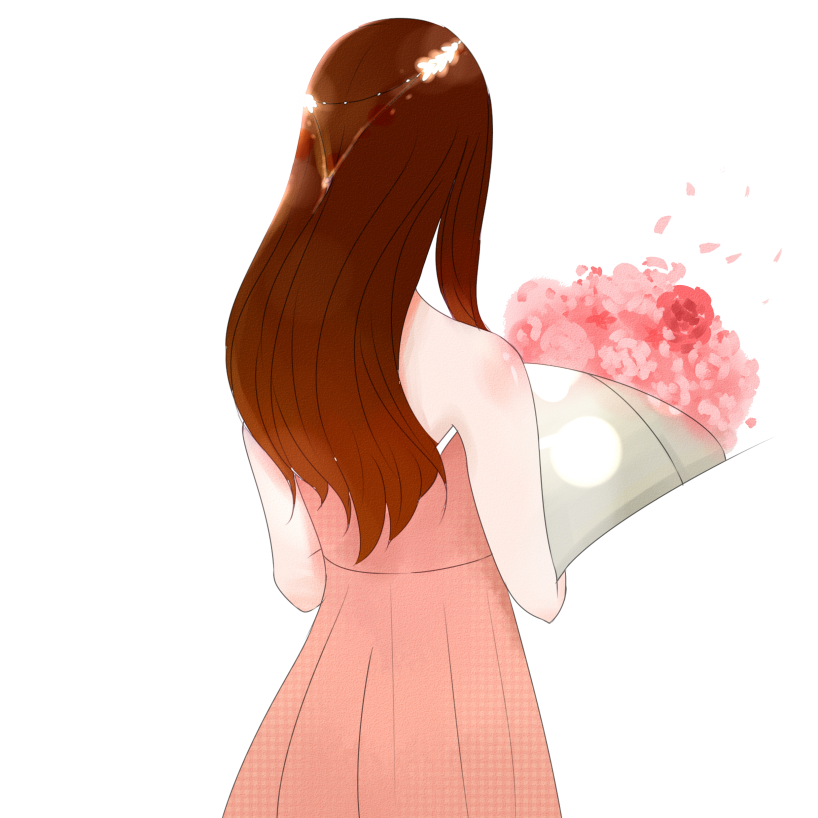 点击添加
在此输入文字内容，文字不易太多，以简练为主，此模板作品在此输入文字内容
点击添加
在此输入文字内容，文字不易太多，以简练为主，此模板作品在此输入文字内容
点击添加
在此输入文字内容，文字不易太多，以简练为主，此模板作品在此输入文字内容
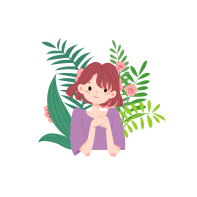 03 活动后期
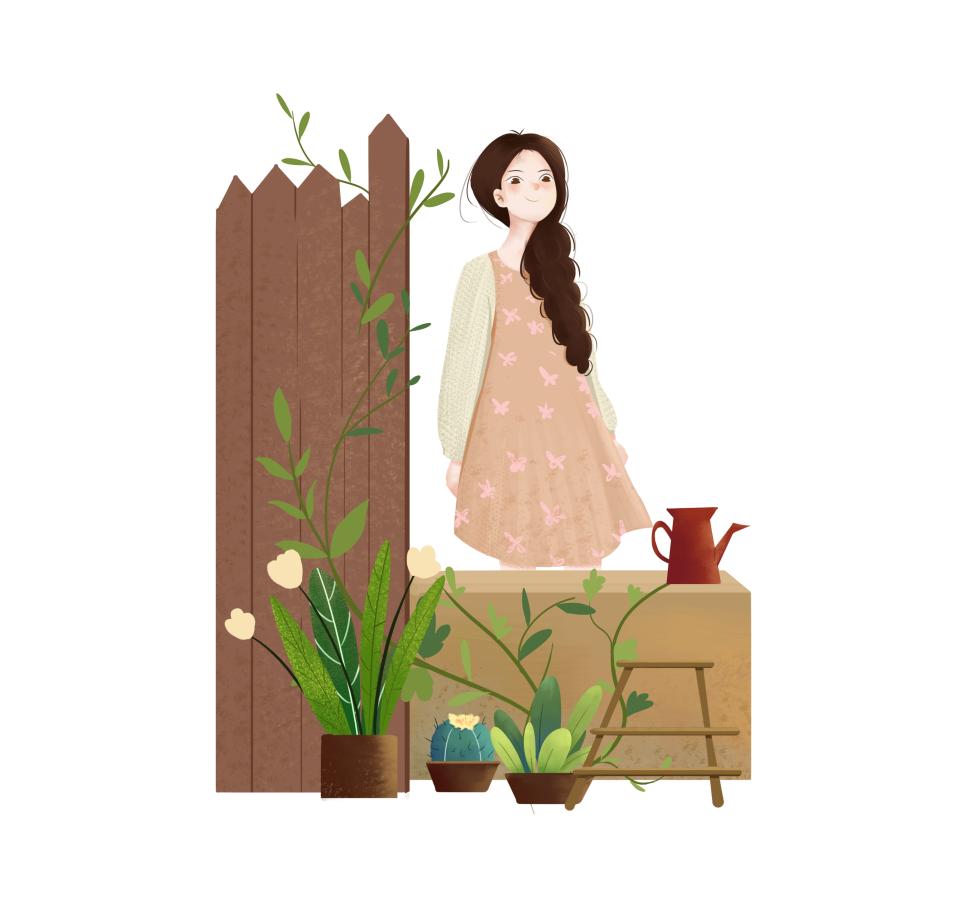 在此输入文字内容，文字不易太多，以简练为主，此模板作品在此输入文字内容；在此输入文字内容，文字不易太多，以简练为主，此模板作品在此输入文字内容；在此输入文字内容，文字不易太多，以简练为主，此模板作品在此输入文字内容；在此输入文字内容，文字不易太多，以简练为主，此模板作品在此输入文字内容；在此输入文字内容，文字不易太多，以简练为主，此模板作品在此输入文字内容；在此输入文字内容，文字不易太多，以简练为主，此模板作品在此输入文字内容；
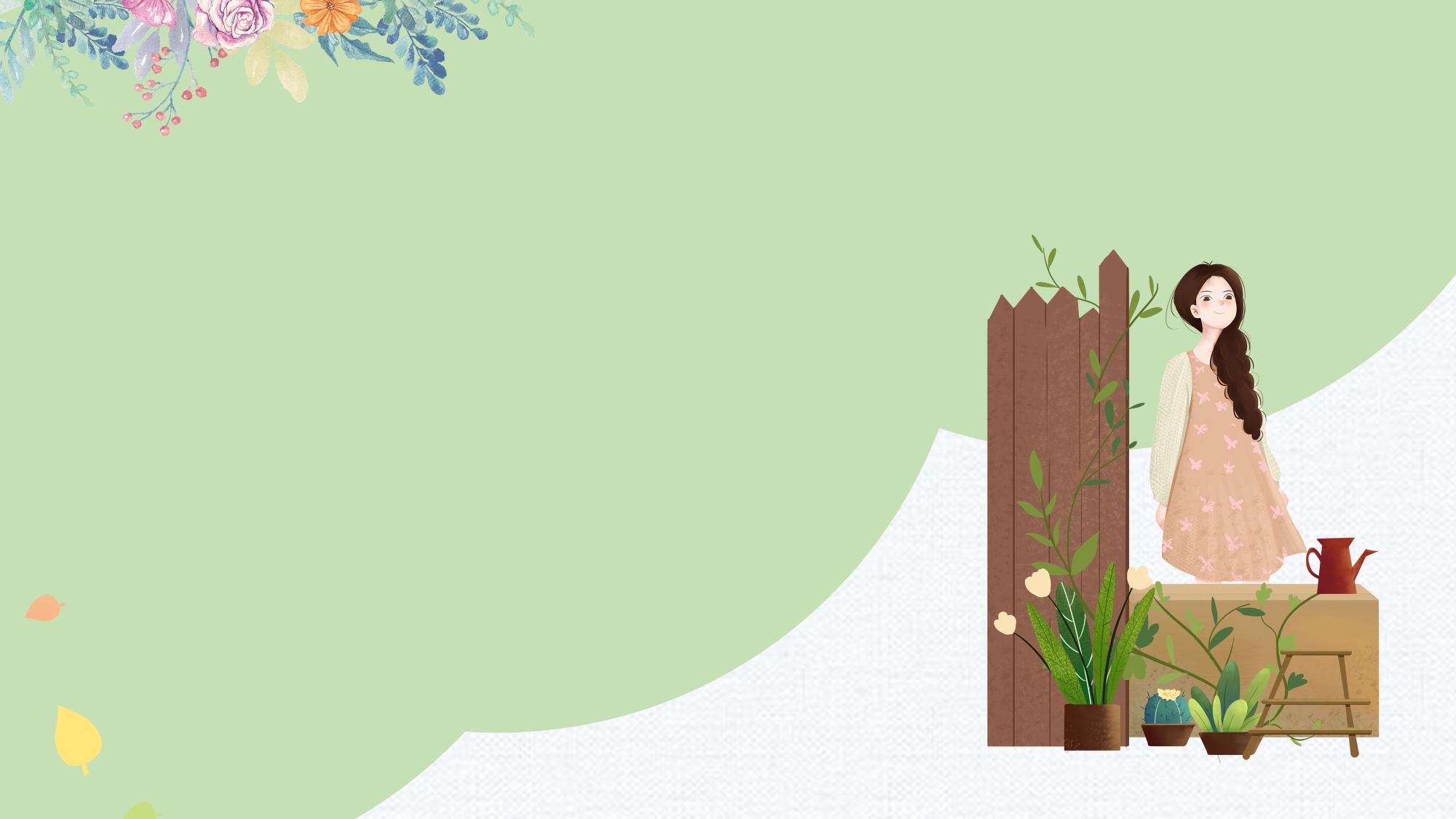 FOUR
效果预估
在此录入上述图表的描述说明，在此录入上述图表的描述说明。在此录入上述图表的描述说明，在此录入上述图表的描述说明。
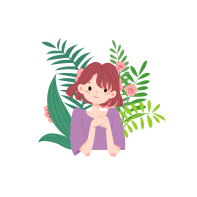 04 效果预估
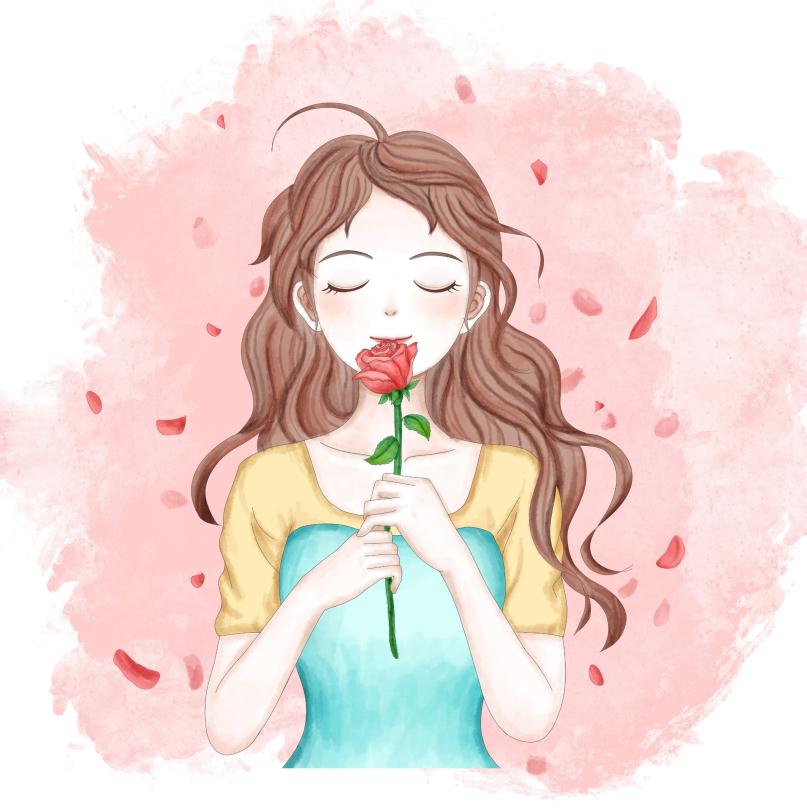 点击添加
在此输入文字内容，文字不易太多，以简练为主，此模板作品在此输入文字内容
点击添加
在此输入文字内容，文字不易太多，以简练为主，此模板作品在此输入文字内容
点击添加
在此输入文字内容，文字不易太多，以简练为主，此模板作品在此输入文字内容
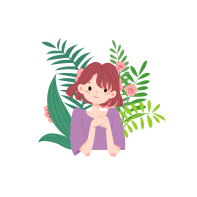 04 效果预估
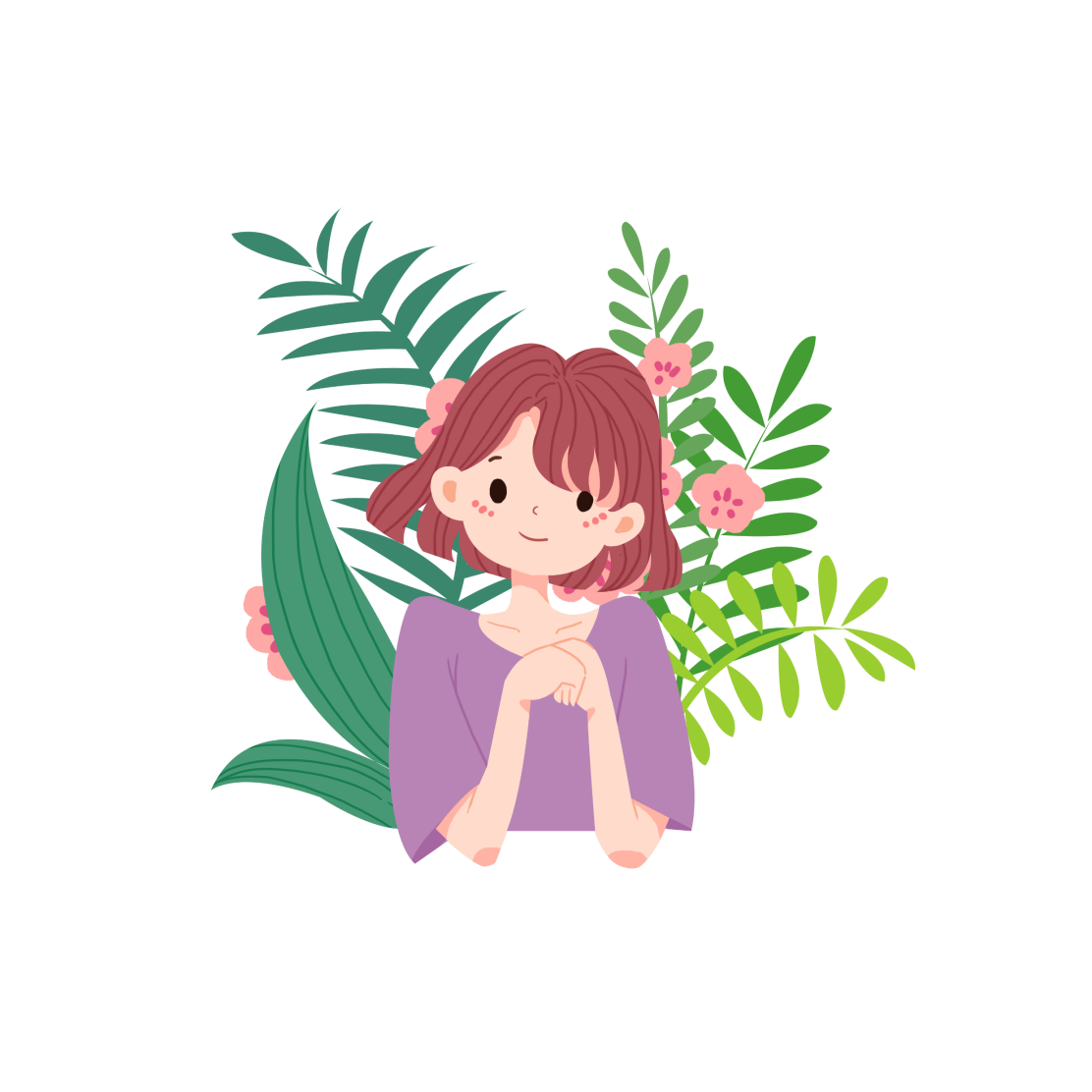 在此输入文字内容，文字不易太多，以简练为主，此模板作品在此输入文字内容；在此输入文字内容，文字不易太多，以简练为主，此模板作品在此输入文字内容；在此输入文字内容，文字不易太多，以简练为主，此模板作品在此输入文字内容；在此输入文字内容，文字不易太多，以简练为主，此模板作品在此输入文字内容；在此输入文字内容，文字不易太多，以简练为主，此模板作品在此输入文字内容；在此输入文字内容，文字不易太多，以简练为主，此模板作品在此输入文字内容；
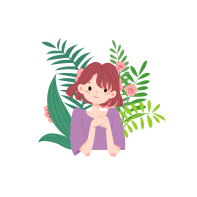 04 效果预估
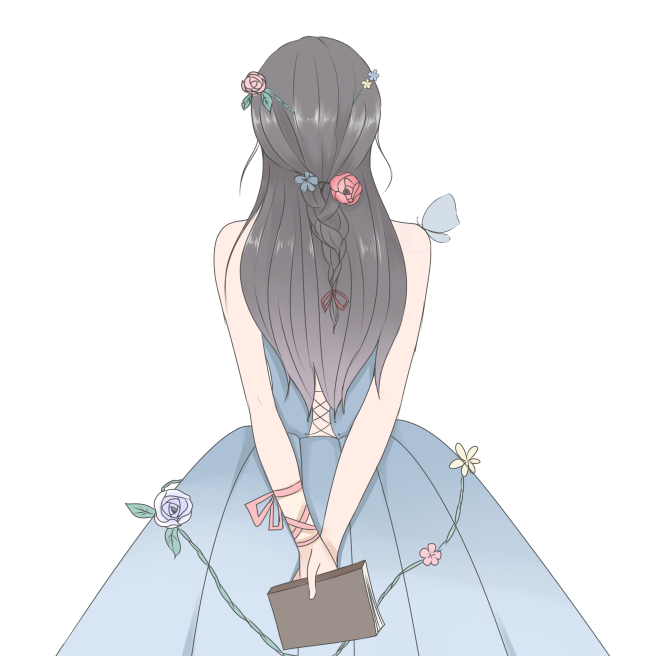 标题文本预设
标题文本预设
标题文本预设
标题文本预设
在此输入文字内容，文字不易太多，以简练为主，此模板作品在此输入文字内容
在此输入文字内容，文字不易太多，以简练为主，此模板作品在此输入文字内容
在此输入文字内容，文字不易太多，以简练为主，此模板作品在此输入文字内容
在此输入文字内容，文字不易太多，以简练为主，此模板作品在此输入文字内容
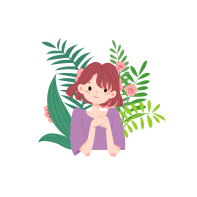 04 效果预估
在此输入文字内容，文字不易太多，以简练为主，此模板作品在此输入文字内容在此输入文字内容，文字不易太多，以简练为主，此模板作品在此输入文字内容在此输入文字内容，文字不易太多，以简练为主，此模板作品在此输入文字内容
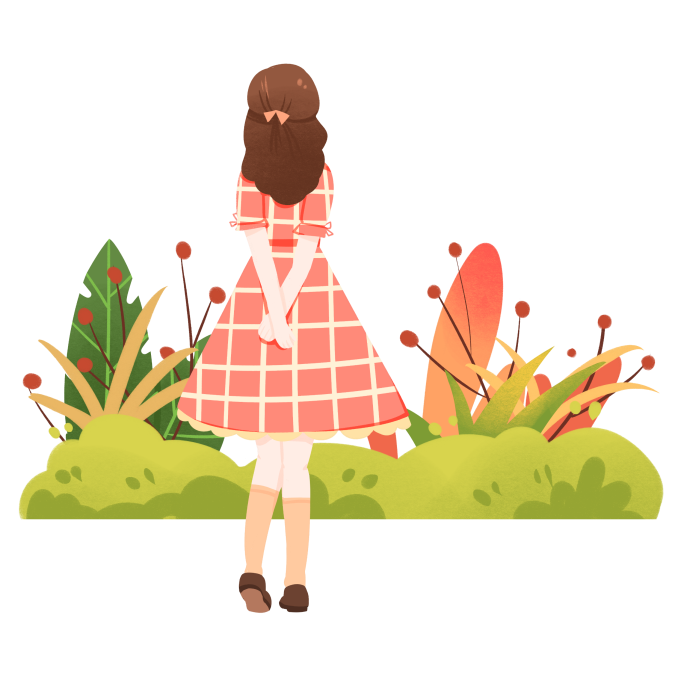 点击添加
在此输入文字内容，文字不易太多，以简练为主，此模板作品在此输入文字内容
点击添加
在此输入文字内容，文字不易太多，以简练为主，此模板作品在此输入文字内容
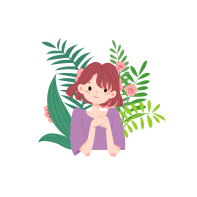 04 效果预估
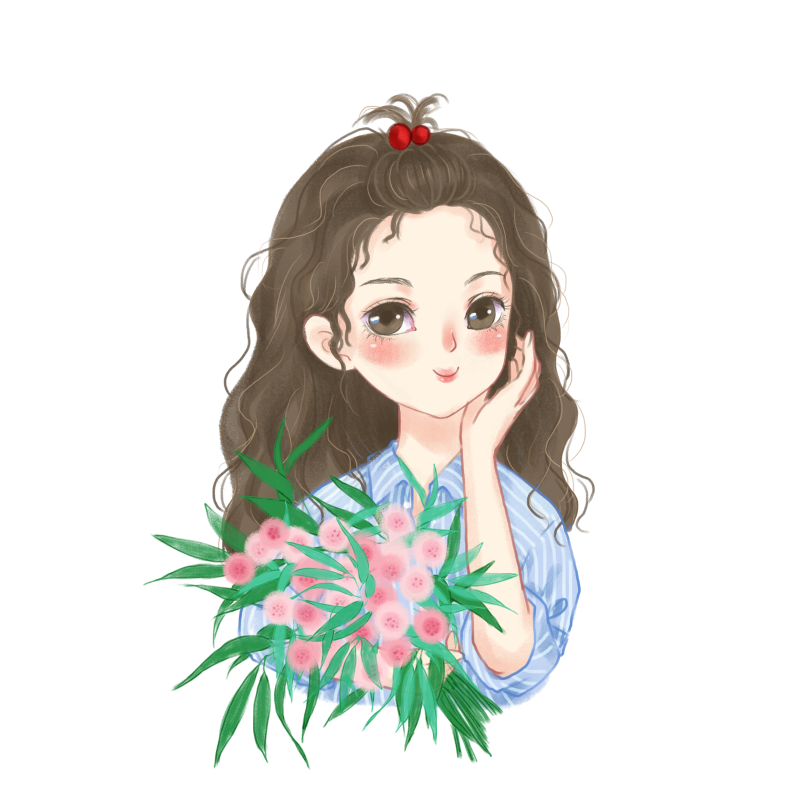 点击添加
在此输入文字内容，文字不易太多，以简练为主，此模板作品在此输入文字内容
点击添加
在此输入文字内容，文字不易太多，以简练为主，此模板作品在此输入文字内容
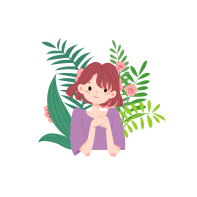 04 效果预估
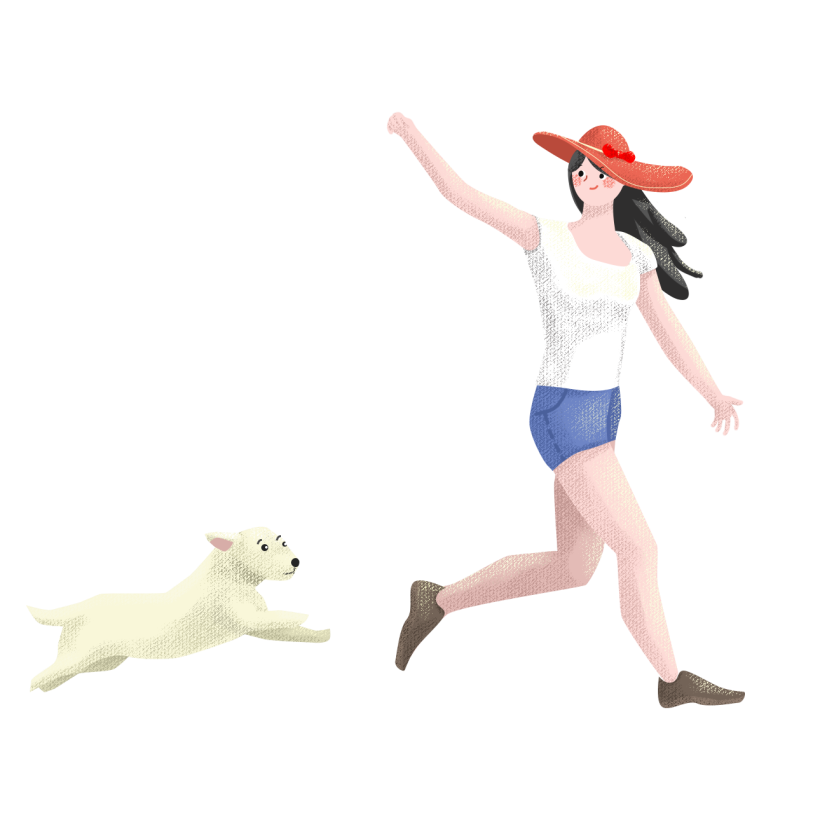 点击添加
在此输入文字内容，文字不易太多，以简练为主，此模板作品在此输入文字内容
点击添加
在此输入文字内容，文字不易太多，以简练为主，此模板作品在此输入文字内容
点击添加
在此输入文字内容，文字不易太多，以简练为主，此模板作品在此输入文字内容
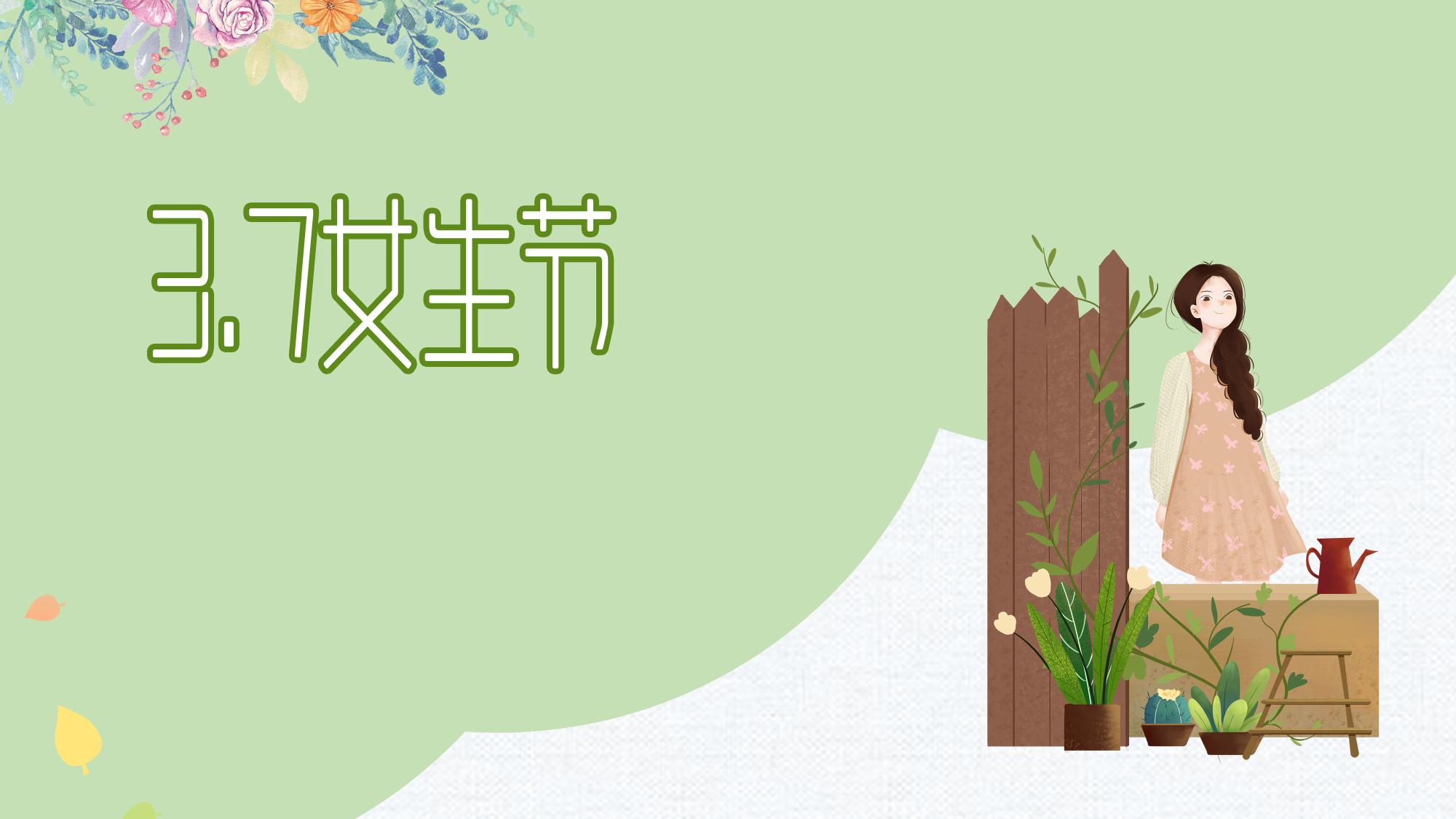 GIRLS’DAY
就是要给女生宠爱一分都不能少